Neural-Enhanced Live Streaming: Improving Live Video Ingest via Online Learning
Jaehong Kim*, Youngmok Jung*, Hyunho Yeo, 
Juncheol Ye, Dongsu Han*Co-first authors
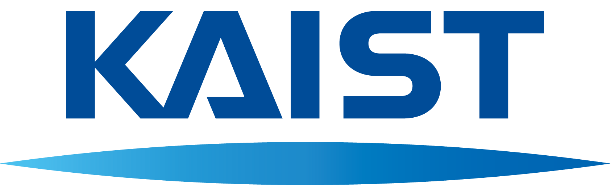 Increase of Live Internet Video Traffic
Live video will reach 17 % of the video traffic by 2022
* Ref: Cisco Visual Networking Index: Forecast and Trends, 2017–2022 White Paper
2
[Speaker Notes: Live video traffic has experienced a rapid growth with the rise of live streaming services such as YouTube and Twitch. 

With the number of streamers and viewers on the fast rise, supporting high-quality live streaming has become evermore critical.]
Live Video Delivery Workflow
Distribution Side
Ingest Side
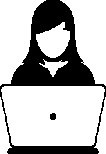 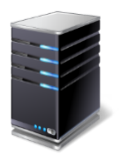 Distribute
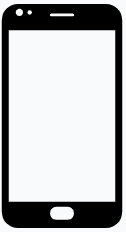 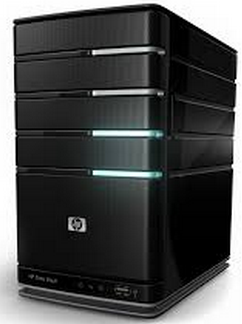 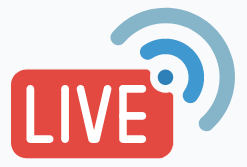 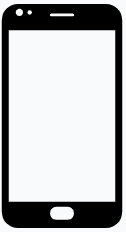 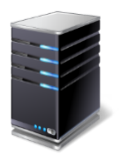 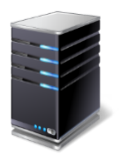 Ingest
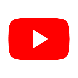 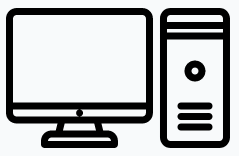 1080p
CDNs
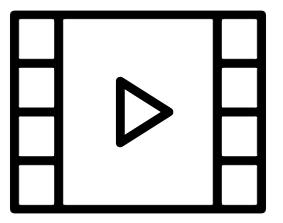 Viewers
Transcode
Media Server
Streamer
Quality
Quality
ABR
1080p
Bandwidth
720p
Time
360p
Time
Time
3
[Speaker Notes: Live streaming systems consist of two main components. 

(click)
First, the ingest side concerns the delivery of live video from original streamer to a media server.

When the streamer uploads a high-quality live video to the media server, 
(click)
the media server transcodes the ingest stream into video chunks with multiple different low qualities. 

(wait & click)
Second, at the distribution side, 
(click) 
content distribution servers use adaptive bitrate streaming
to optimize the quality of experience and scale across thousands of concurrent viewers.]
Key Limitations in Live Video Delivery
Network Congestion
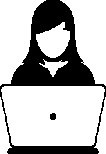 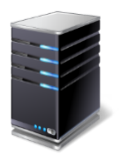 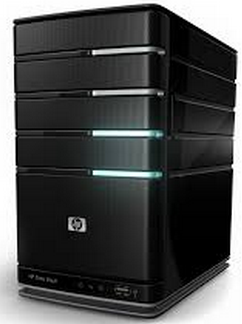 Distribute
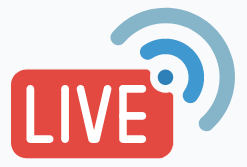 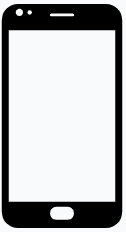 Ingest
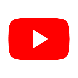 Low Quality
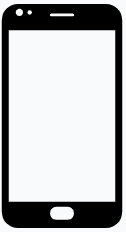 < 1080p, 4K
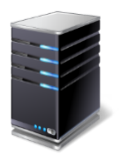 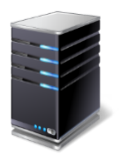 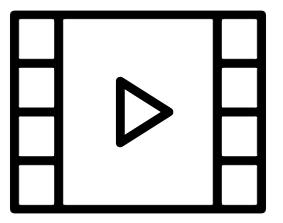 Media Server
Streamer
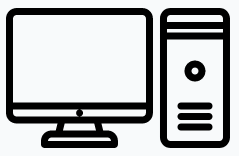 CDNs
Viewers
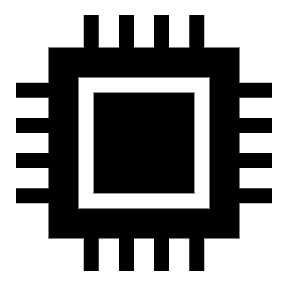 Encoding 
Performance
10K concurrent
The live stream quality is fundamentally constrained by:
streamer’s uplink bandwidth
streamer’s computational capacity
4
[Speaker Notes: However, there still exist key limitations in an end-to-end live video delivery.
The stream quality is fundamentally constrained by 
(click) the streamer’s uplink bandwidth
(click) and its computational capacity. 
(click)]
Key Limitations in Live Video Delivery
Network Congestion
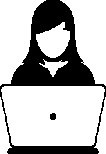 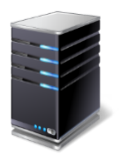 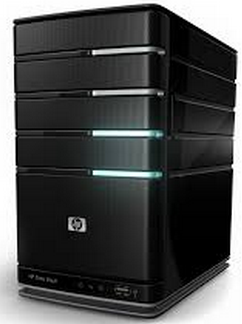 Distribute
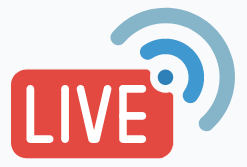 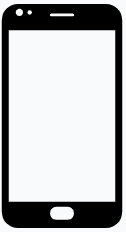 Ingest
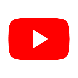 Low Quality
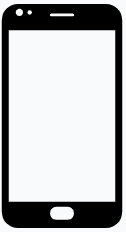 < 1080p, 4K
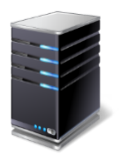 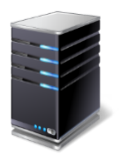 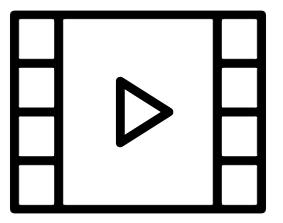 Media Server
Streamer
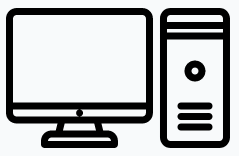 CDNs
Viewers
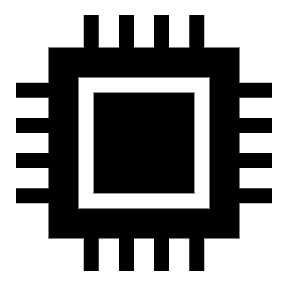 Encoding 
Performance
10K concurrent
Transcode
Quality
Quality
ABR
Bandwidth
1080p
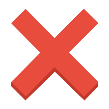 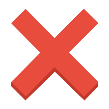 Time
720p
Time
360p
Time
5
[Speaker Notes: For example, if the network bandwidth between the streamer and the media server is scarce, (click)
or if the streamer lacks computing power on their devices to encode live stream in real-time, (click)the ingest stream quality suffers by limiting the transcoded options (click) , 
and (click & wait) restricts the quality of the entire delivery downstream.]
Key Limitations in Live Video Delivery
Network Congestion
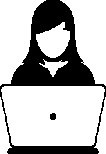 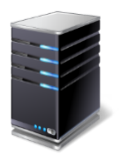 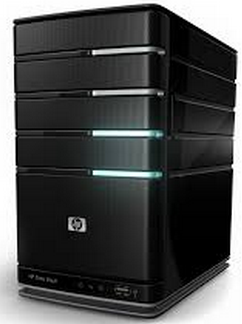 Distribute
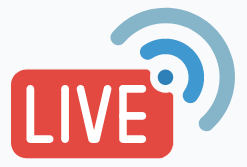 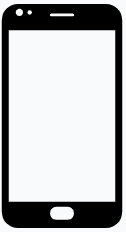 Ingest
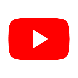 Low Quality
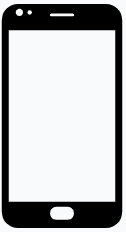 < 1080p, 4K
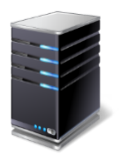 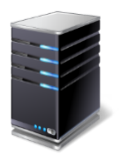 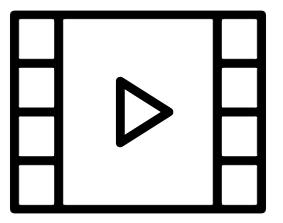 Media Server
Streamer
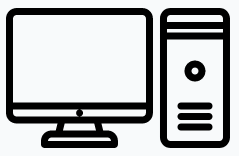 CDNs
Quality
Bandwidth
Viewers
Transcode
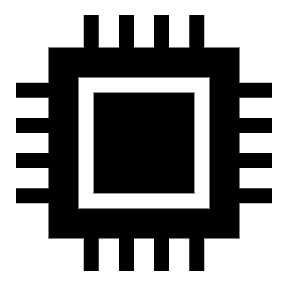 Encoding 
Performance
10K concurrent
ABR
Quality
Time
Time
1080p
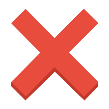 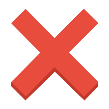 Deprives thousands of viewers of their opportunity 
to enjoy high-quality live stream !
720p
360p
Time
6
[Speaker Notes: This potentially deprives thousands of viewers of their opportunity to enjoy high-quality live stream.]
LiveNAS: Scope & Goal
System : Ingest process
first hop delivery between streamer – media server.
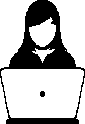 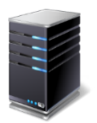 Distribute
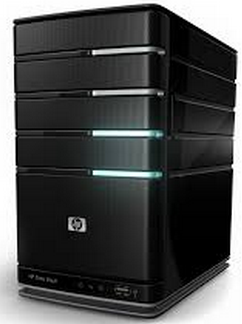 Ingest
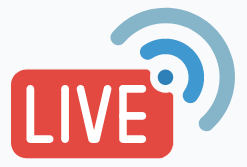 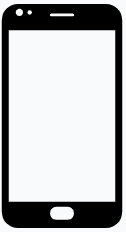 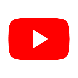 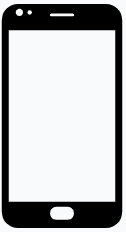 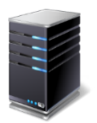 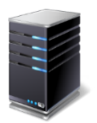 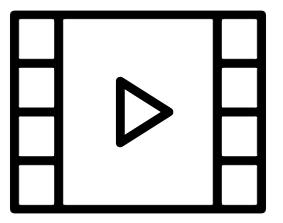 CDNs
Media Server
Streamer
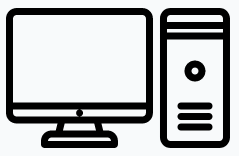 Viewers
Goal : Enhance video quality of the origin stream at ingest
7
[Speaker Notes: Therefore, in this work, we focus on the first hop delivery between the streamer and the media server, (click)namely the ingest 
and we propose a new live ingest framework, called LiveNAS, that aims to enhance the video quality of origin stream at ingest.]
Super-resolution at Live Ingest
Network Congestion
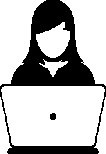 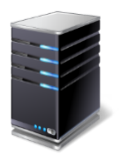 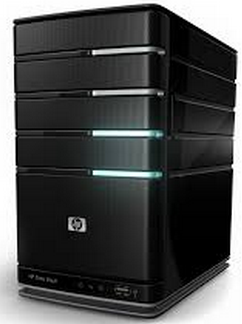 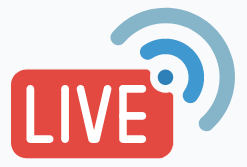 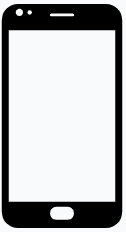 Ingest
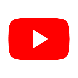 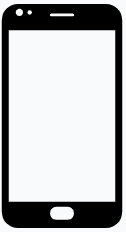 < 1080p, 4K
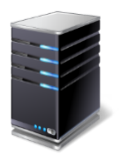 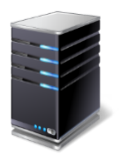 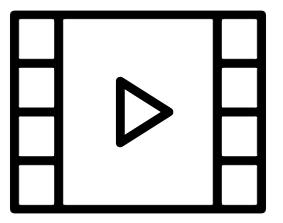 Media Server
Streamer
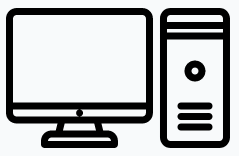 CDNs
Viewers
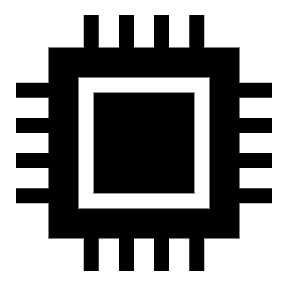 Encoding 
Performance
Super-resolution & Transcode
Benefit QoE of entire downstream
Quality
Quality
super-resolution
Quality
Quality
Quality
Bandwidth
Bandwidth
Bandwidth
ABR
ABR
ABR
Time
Time
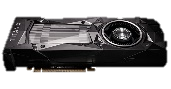 Time
Time
Time
Time
Time
Time
8
[Speaker Notes: By leveraging the computing power at the ingest server, 
(click)
LiveNAS applies super-resolution on the original ingest stream at the ingest-side before its distribution to the end viewers.

Since the high-quality video is now available at the media server, (click)
this enables thousands of viewers to download high-quality live stream if they have enough bandwidth.]
Two Primary Challenges (1)
Content-aware DNNs cannot be prepared on the fly for the new live content
+ 4.5dB
+ 0.7dB
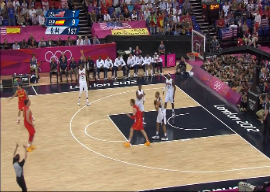 1 min of video
10 min of training 
to prepare content-aware DNNs
Bilinear
Pre-trained
Content-aware
Pre-trained cannot provide reliable quality gain.
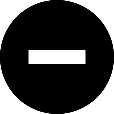 Online training with fresh live data
9
[Speaker Notes: However, there are two primary challenges of applying super-resolution in live streaming.

(click)
First, content-aware DNNs cannot be prepared on the fly for the new live content. 

It is known that super-resolution DNNs provide great benefit when trained and used on the same content, namely the content-aware approach.

(click)
In fact, to prepare the content-aware DNN for per video, it requires 10 minutes of training for a 1 minute of video. 
The approach cannot be easily adopted to the live video deliveryconsidering its stringent delay requirement.
(click)
In addition, pre-training a DNN to a video from past live sessions cannot deliver reliable quality gaincompared to the content-aware DNNs.
This is because, the live content can be very new and different from history sessions.
(click)
To address the challenge, our solution is to employ online training with fresh data while live streaming.]
Two Primary Challenges (2)
Streamer-side lacks computing power for online training
But…
Leveragecomputing power at the Ingest server
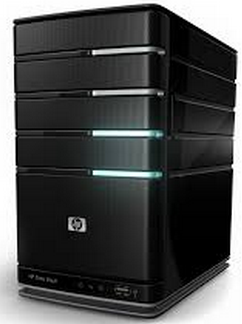 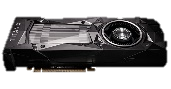 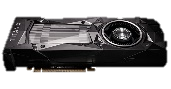 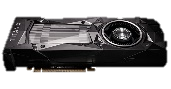 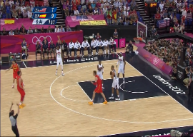 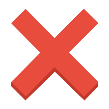 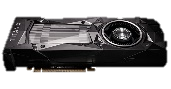 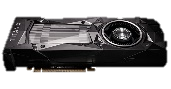 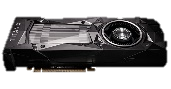 No ground-truthlabels
Resource ↑
Media Server
Resource ↓
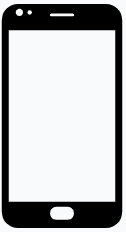 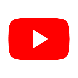 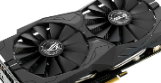 Mobile Device
10
[Speaker Notes: (click)
Second, to train the DNN online, it requires powerful computing devices but the computing power at the streamer-side is heterogeneous. 
(click)
Instead, we can leverage the computing power at the ingest server which is typically a cloud environment with ample computing resource. 
(click)
However, the challenge is that ground-truth labels for online training are not available at the media server.]
Fraction of Ground Truth Labels are Sufficient
Crop 
into patches
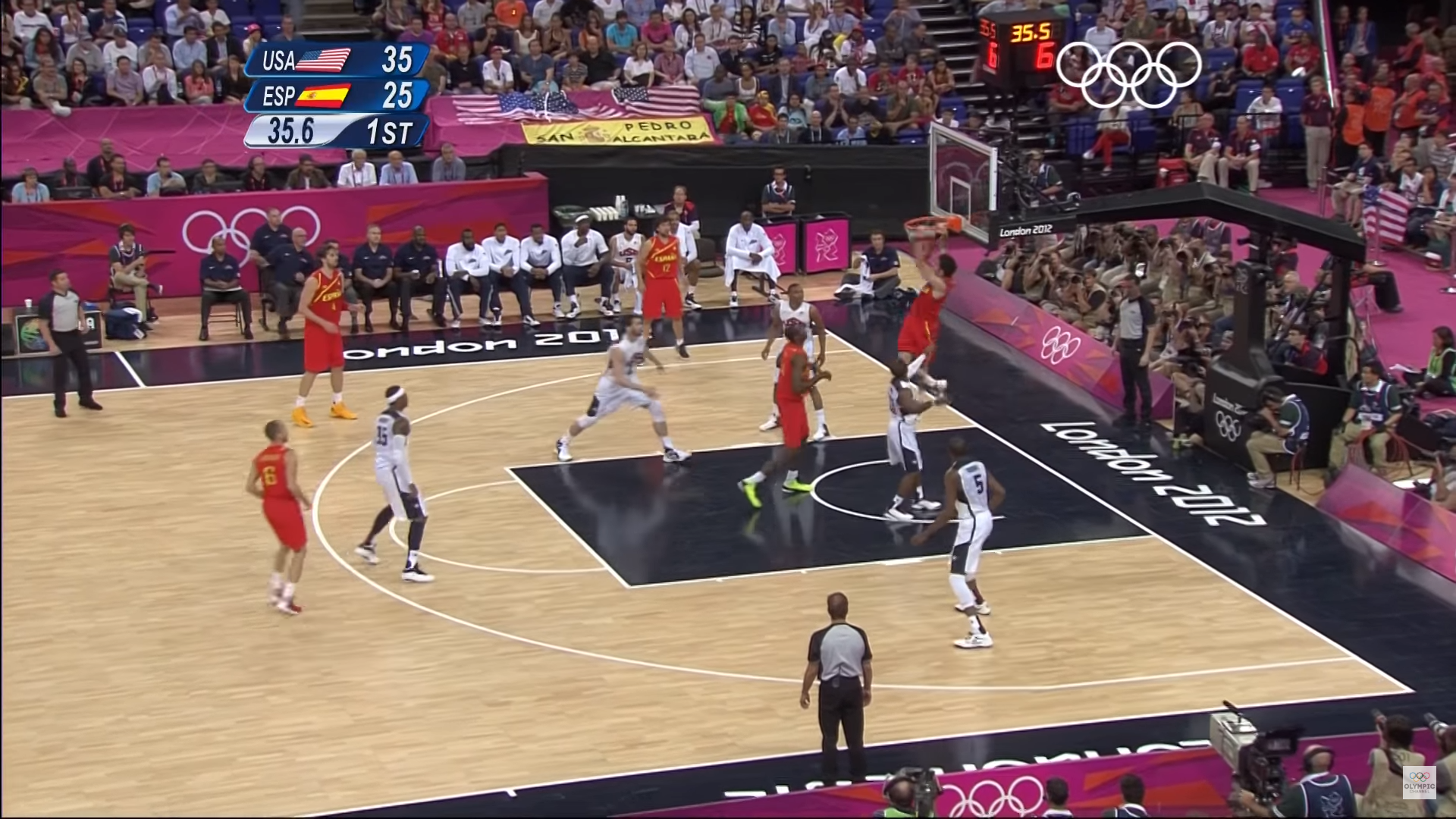 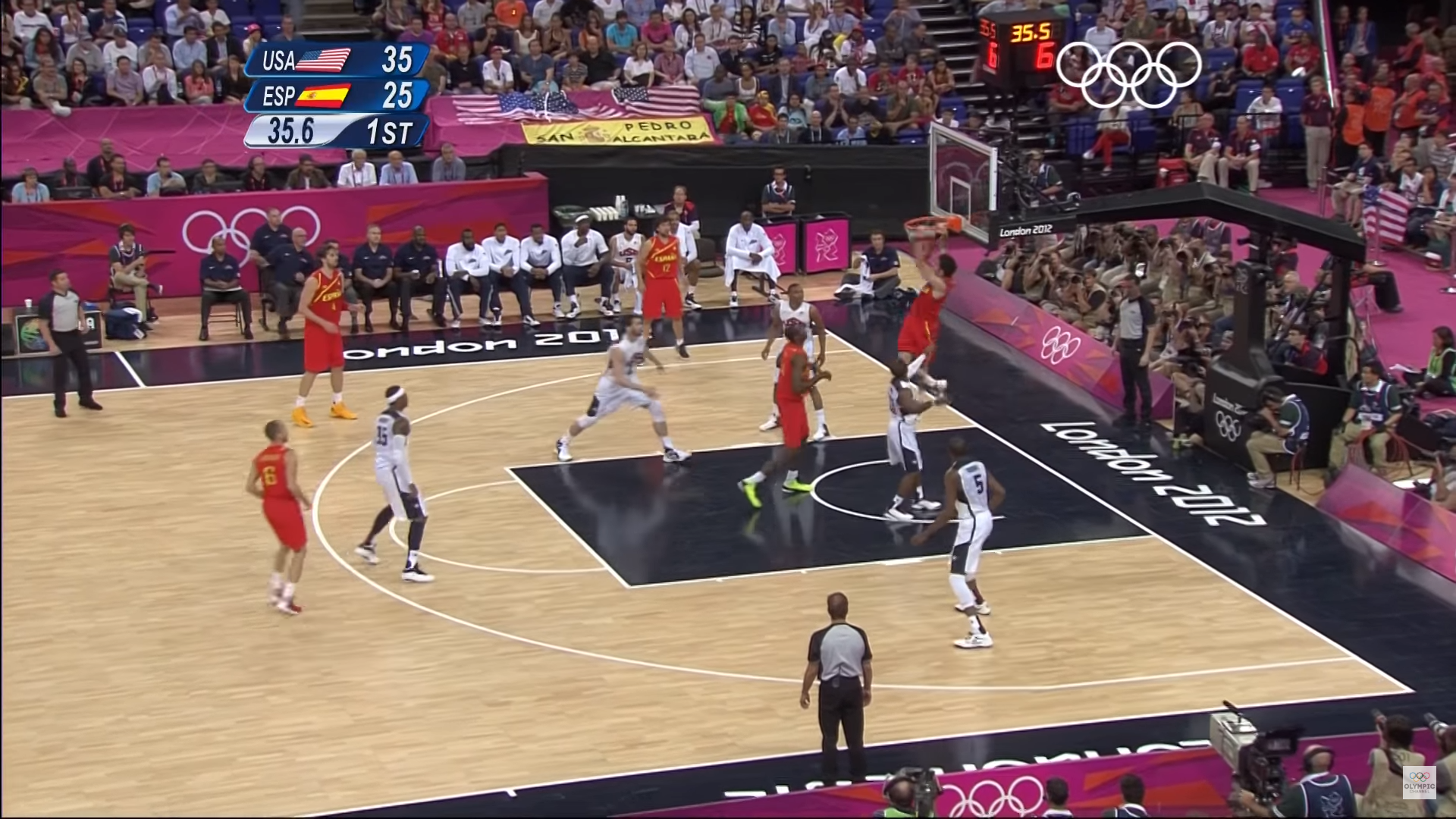 30 frames / sec
2. Training with a fraction of ground-truth labels (i.e., patches) produces significant gain.
1. Training with only a subset of frames (< 30 fps) produces significant gain.
5% every 2 sec with JPEG compression = 124Kbps
11
[Speaker Notes: To address the challenge, we rely on our key observation that even a fraction of ground truth labels are sufficient for online training.

(click) 
First, because video frames bear large redundancy, training with only a subset of frames still produces almost the same quality gaincompared to having all frames. 

(click) 
Second, in addition to sampling of frames, 
training with a fraction of ground truth labels, namely the patches, still provides significant training gain.

Combining these two factors, we can transmit ground truth labels to the media server
using fairly small amount of bandwidth. 

(click)
For example, sending 5% of frame for every 2 seconds with JPEG compression requires only 124 (killo bit per second) (Kbps).]
Two Primary Challenges (2)
Streamer-side lacks computing power for online training
But…
Leveragecomputing power at the Ingest server
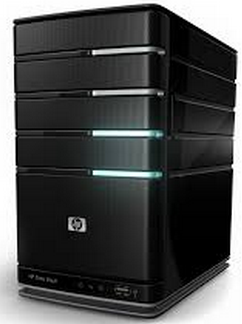 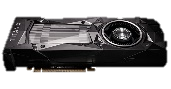 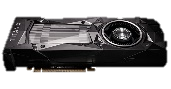 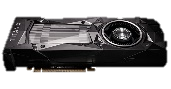 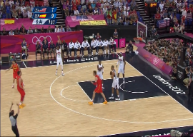 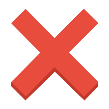 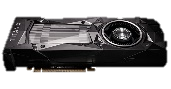 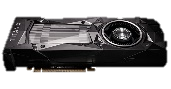 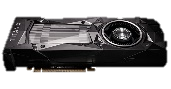 No ground-truthlabels
Resource ↑
Media Server
Resource ↓
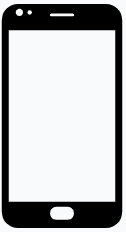 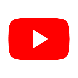 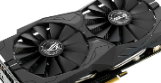 Streamer sends fractional training data to the ingest server
Mobile Device
12
[Speaker Notes: Leveraging this, (click)our solution is that the streamer sends fractional training data to the ingest server.]
LiveNAS Approach : Online Learning at Ingest
Sampling
Capture
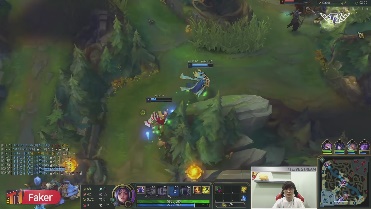 Update Parameters
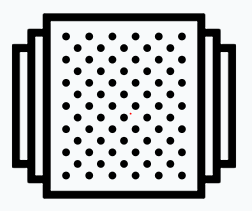 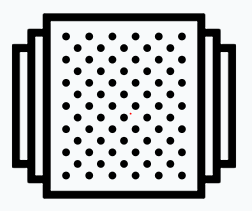 Partial HR Training Data
High-resolution (Raw) (1080p, 4K)
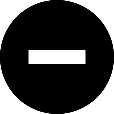 Partial HR Training Data
Online Learning
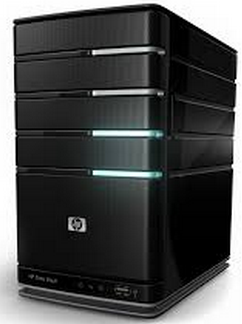 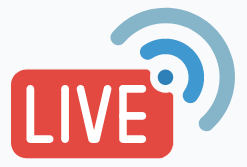 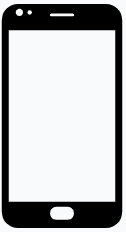 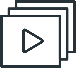 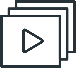 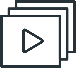 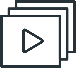 JPEG Compression
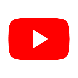 Update Model
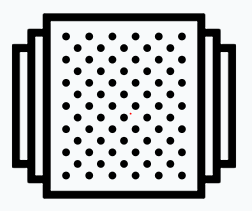 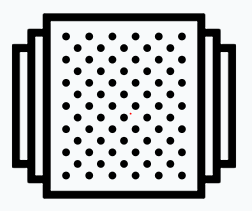 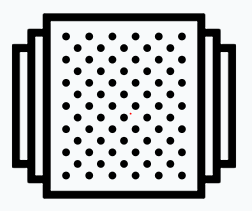 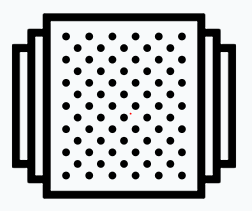 Streamer
Media Server
Super-resolution
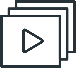 Low-resolution( < 1080p)
High-resolution( >= 1080p)
13
[Speaker Notes: To explain in detail, LiveNAS operates both at the streamer and the server-side.

At the streamer-side, (click)
the camera captures the high-quality stream before its compression
(click)
and LiveNAS samples partial high-resolution data which is used for training. 
(click)
Then, the streamer sends the sampled training data patches along with the compressed live video frames. 

At the media server, the online training (click) and super-resolution inference (click) operate in parallel.
The online training learns new features of a video stream online (click)
with received patches from the streamer, (click)and updates the freshly trained DNN to super-resolution processor.]
Challenges of the Approach
1. Balancing allocation between video and training patches.
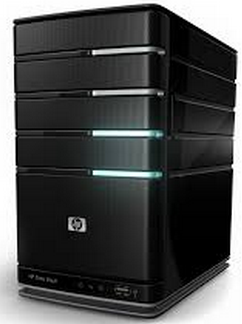 Quality Optimizing Scheduler
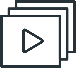 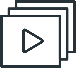 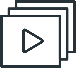 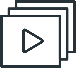 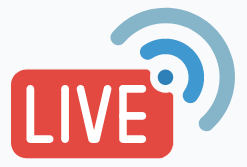 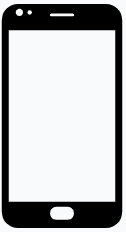 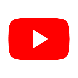 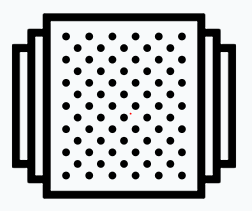 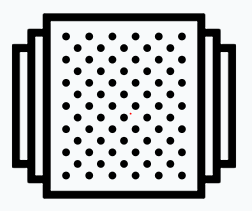 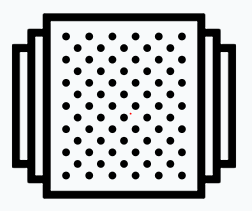 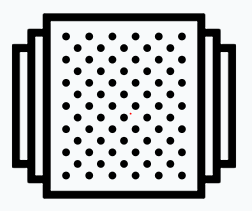 Media Server
Streamer
Training patches share bandwidth with live video
2. Supporting large number of streams at the Ingest Server.
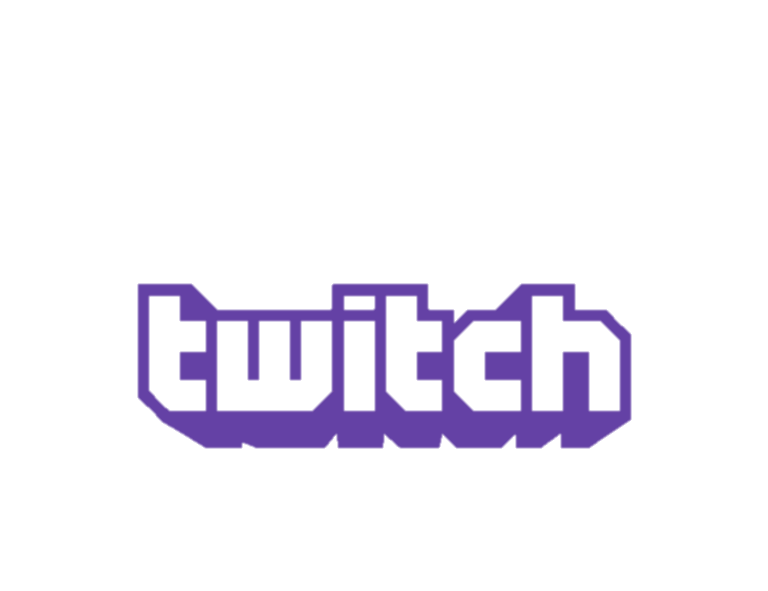 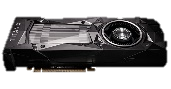 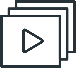 Content AdaptiveTrainer
avg. 95 min / stream
avg. 90K concurrent streams
x 1 GPU / stream
Efficient resource use is required
14
[Speaker Notes: The online training approach however involves solving non-trivial challenges.

First, (click) the high-quality patches that a client transmits 
share the ingest-side bandwidth with live video. (click) Allocating large bandwidth for training patches can improve super-resolution. However, it leaves less bandwidth for live video, which can cause quality degradation.
(click) 
To address the challenge we introduce the quality-optimizing scheduler that effectively balances the allocation of uplink bandwidth between training patches and live video. 

Second, (click) ingest server must support large number of streams. 
(click)
For example, there are average 90 thousand concurrent streams on Twitch. 
If we naively dedicate one GPU for online training to each stream,
LiveNAS can only provide benefit of online training to the limited number of concurrent streams. 

Therefore, efficient resource use for online training is required.
(click)
To address the challenge we introduce the content-adaptive trainer. 

Now, I’ll briefly explain the two design components.]
Quality-Optimizing Scheduler
Optimization Goal: maximize the sum of 	video quality and future quality gain due to online training
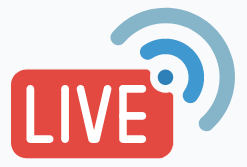 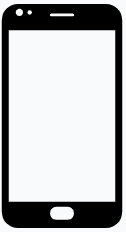 Opt Goal
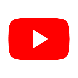 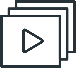 gradient ascent
Bandwidth
Scheduler
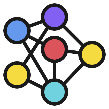 Patch Bitrate
GradientValue
Time
Time
15
[Speaker Notes: The goal of quality optimizing scheduler, 
is to allocate bandwidth use between the video and training patches
that results in maximum video quality.


(click)
Since we observe that the optimization goal is concave function, 
our quality-optimizing scheduler applies gradient ascent to find patch bitrate that leads to the maximum video quality (click)
then the scheduler updates the target bitrate of patch and video respectively.]
Content Adaptive Trainer
Scene transition
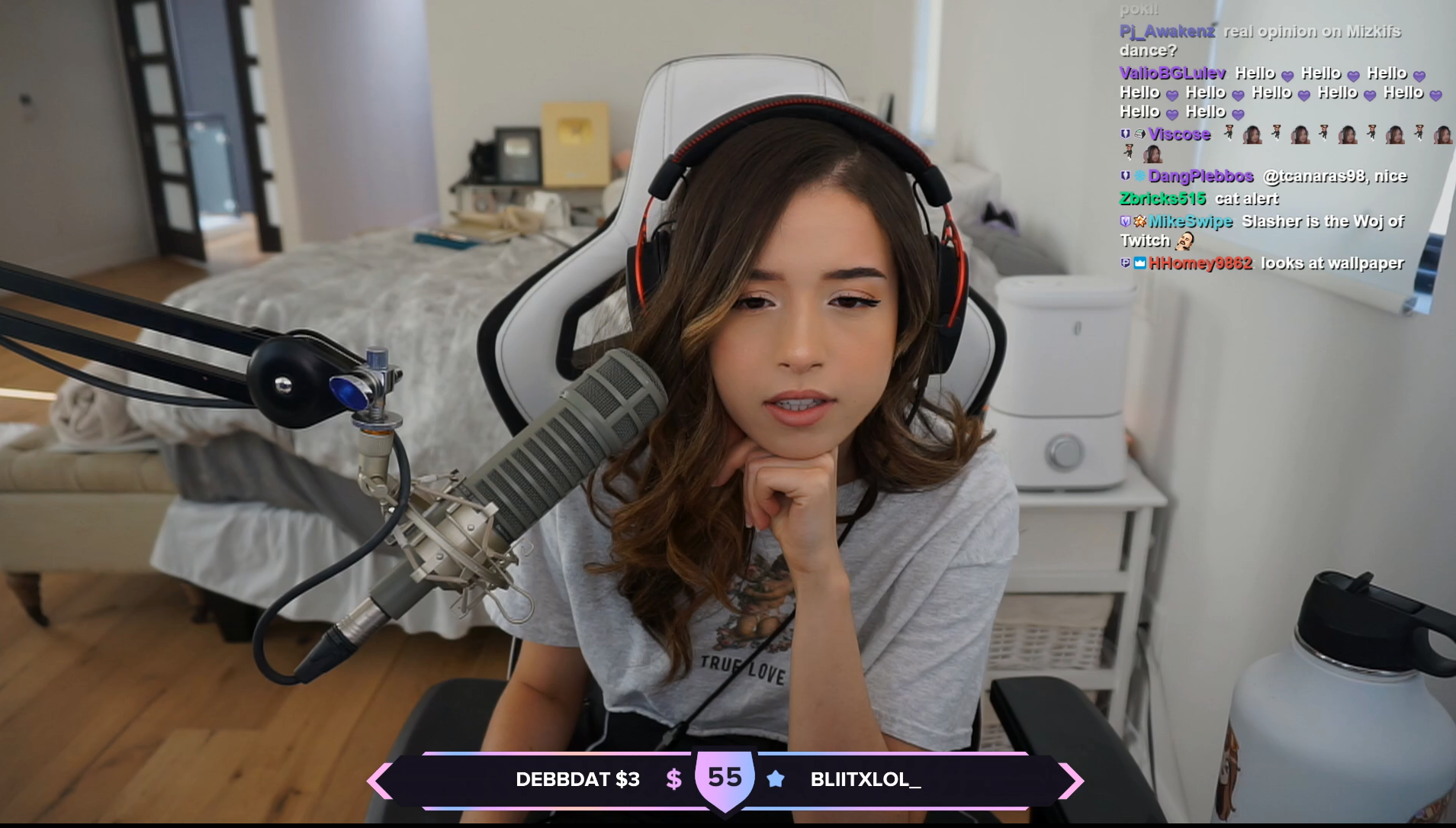 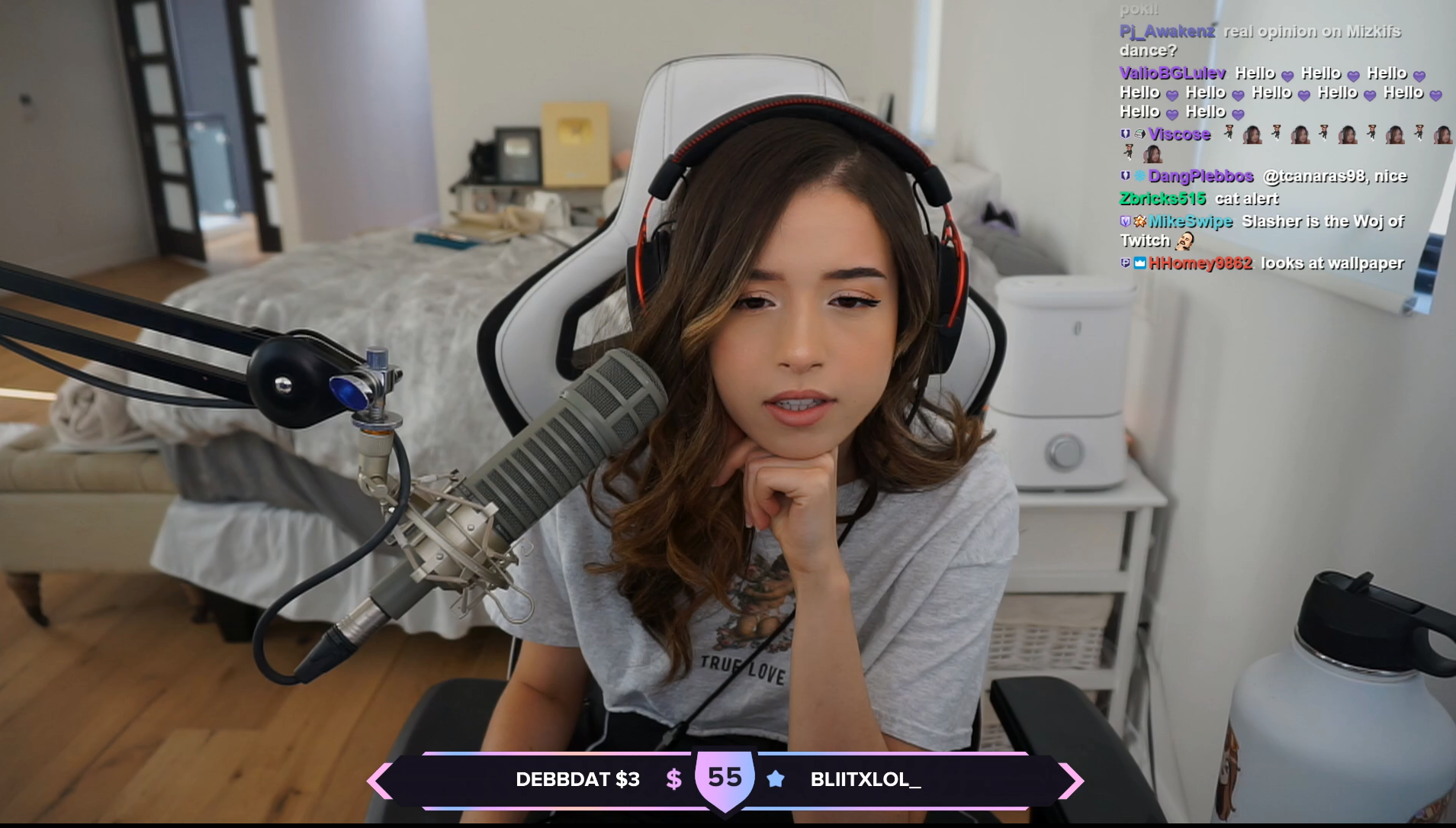 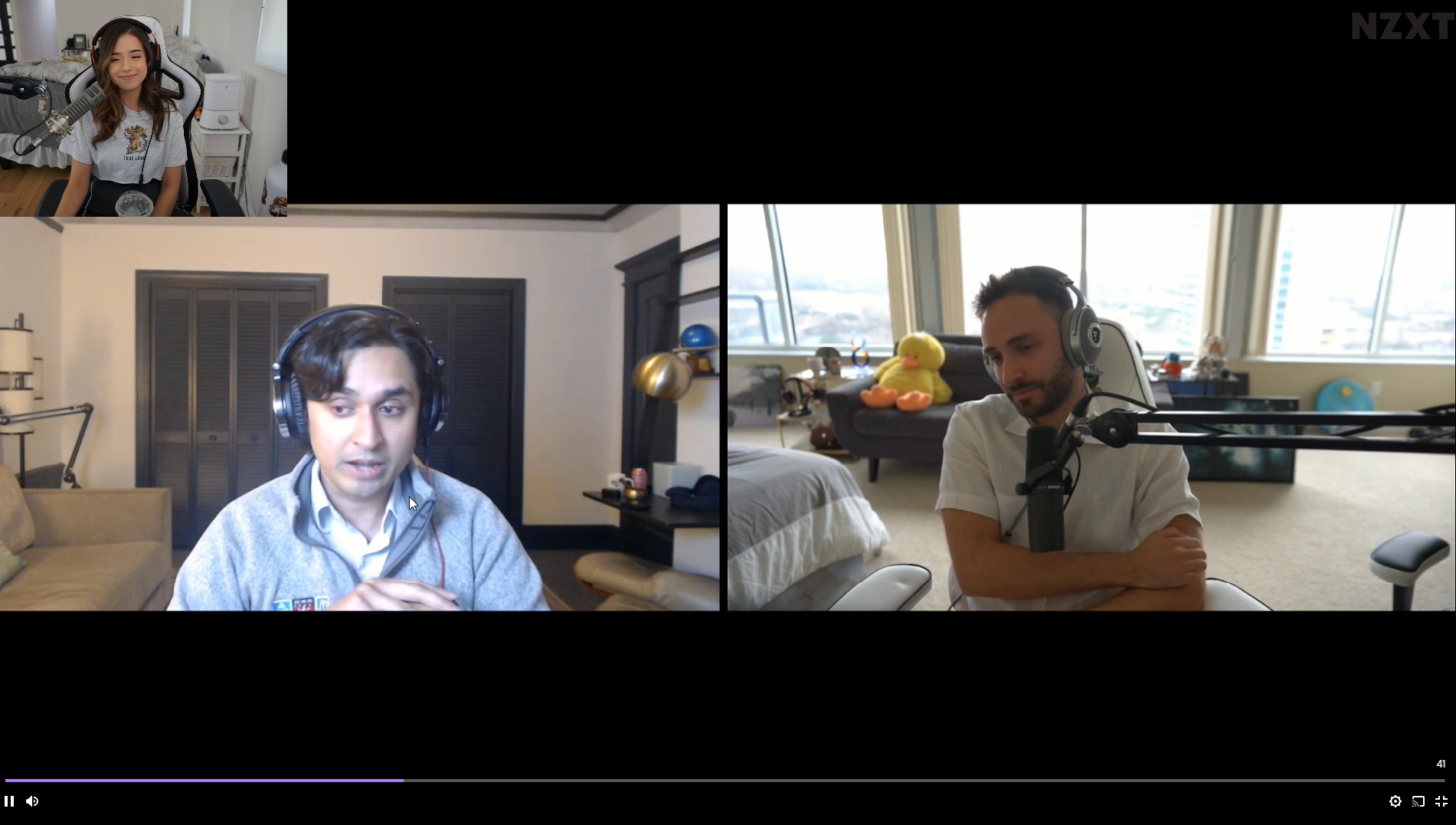 Just Chatting*
Just Chatting*
Video Call*
Online training gain 
cannot keep up with scene changes
Online training gain eventually saturates
Time
Resume 
training
Suspend training
GPU Usage
ON
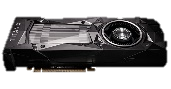 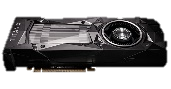 Time
OFF
LiveNAS adapts the amount of training time to the real-time quality gain.
16
*Ref: Twitch Streamer https://www.twitch.tv/pokimane/videos
[Speaker Notes: The goal of content-adaptive trainer is to improve the resource efficiency of the online training. 

(click)
Our content-adaptive trainer suspends the training when it detects the saturation in the training gain and resumes training when it detects the scene or content change.

(click)
In this way, LiveNAS is able to adapt the amount of training time to the real-time quality gain.]
LiveNAS: Putting All Together
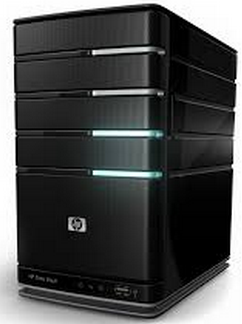 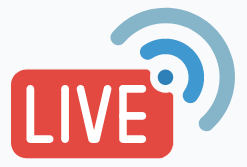 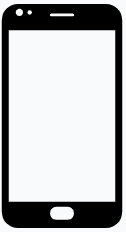 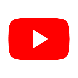 Streamer
Media Server
Quality feedback
Video bitrate
Raw 
frames
Quality optimizing scheduler
Content-adaptive trainer
Downlink
Video
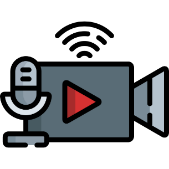 Patch bitrate
Video encoder
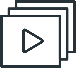 Online learning using patches
Updated  model
Pacer
Capture
Super-resolution processor
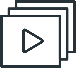 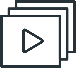 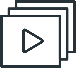 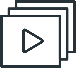 Patch sampler
Patches (JPEG)
Uplink
Apply super-resolution to frames
: WebRTC (C++)
: LiveNAS (Python)
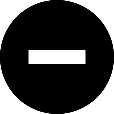 17
[Speaker Notes: Putting the design components all together,
here is the overview of LiveNAS system.There are two additional design components that I have not talked about in this video, but they are explained in the 20 minute video. LiveNAS is implemented on top of the state-of-the-art open-source ingest framework, WebRTC. 

Besides the WebRTC, LiveNAS design components can be implemented on top of any ingest framework since it is agnostic to video codec and transport layer.]
Evaluation Summary
How much video quality improvement does LiveNAS deliver ?
  : LiveNAS outperforms WebRTC by avg. 1.96 dB in PSNR
How effective is content-adaptive online learning ?
  : LiveNAS delivers reliable quality gain with using 25% of GPU    resources compared to continuous training

What is the impact of LiveNAS on the distribution side ?
  : LiveNAS produces significant (12%-69%) QoE improvement for live    stream viewers.
18
[Speaker Notes: We evaluated LiveNAS by answering the following three questions.I will not go in to the details, since it is explained in the 20 minute video.

To summarize the results, 

(click)
First, LiveNAS outperforms WebRTC by avg. 1.96 dB in PSNR under a constrained network environment.
(click)
Second, LiveNAS delivers reliable quality gain with using only 25% of GPU resource compared to continuous training.
(click)
Finally, LiveNAS produces 12-69% QoE improvement for live stream viewers.]
[Speaker Notes: Before ending this talk, (click) I would like to show you a demo. 
The left half is what WebRTC delivers under a network constrained environment. 
And the right half is what LiveNAS delivers under the same environment. 
You can see that video is much clear in LiveNAS.]
Conclusion
LiveNAS is a new live video ingest framework that enhances the original stream’s quality via online learning. 
LiveNAS introduces novel design components : quality-optimizing scheduler and content-adaptive trainer. 
LiveNAS produces significant (12%-69%) QoE improvement for live stream viewers.   
Our webpage : http://ina.kaist.ac.kr/~livenas/
Online learning using patches
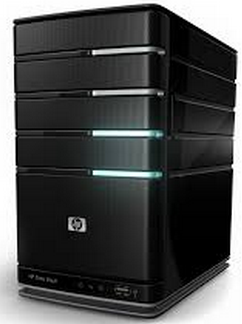 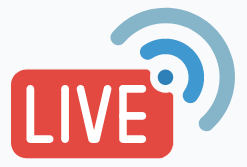 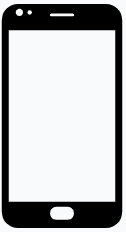 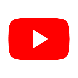 Patches (JPEG)
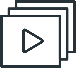 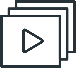 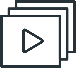 Raw frames(1080p, 4K)
Media Server
Streamer
Apply super-resolution to frames
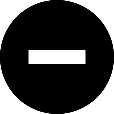 20
[Speaker Notes: To sum up, I have briefly talked about three things in this talk.

First, LiveNAS is a new live video ingest framework that enhances the original stream’s quality via online learning. 
Second, LiveNAS introduces novel design components including quality-optimizing scheduler and content-adaptive trainer. 
Finally, LiveNAS produces significant (12%-69%) QoE improvement for live stream viewers.   

More information can be found in our website.

Thank you for your attention and
If you have any questions, I’ll be happy to take them during the live Q&A session.]